F# in the Open Source World
@dsyme, F# Community Contributor
Microsoft Research
this talk has some slides provided by other peoplei’ll try to remember to tell you when that’s the case
Agenda
A tour through our broadening horizons

Some thoughts on type providers, heterogeneous languages and functional programming…
Part I
F# is changing…
…in subtle but important ways
F# runs on many platforms
“F# is for Windows”
Overview
F# is changing…
…in subtle but important ways
“F# has many contributors”
“Microsoft 
makes F#”
Overview
F# is changing…
…in subtle but important ways
“F# is
one language with many tools”
“F# is part of 
Visual Studio”
Overview
F# is changing…
…in subtle but important ways
Many perspectives
http://fsharp.org
One perspective
(Microsoft’s)
http://msdn.microsoft.com
Old think…
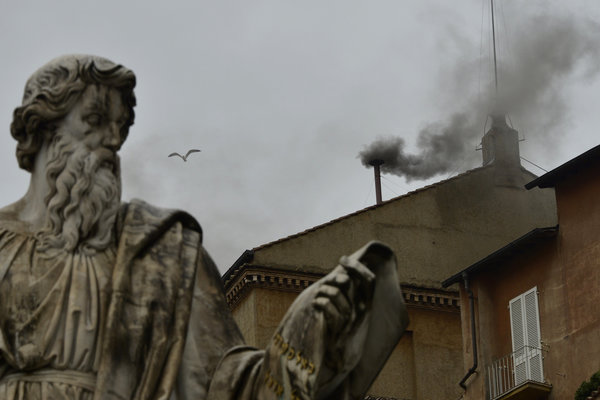 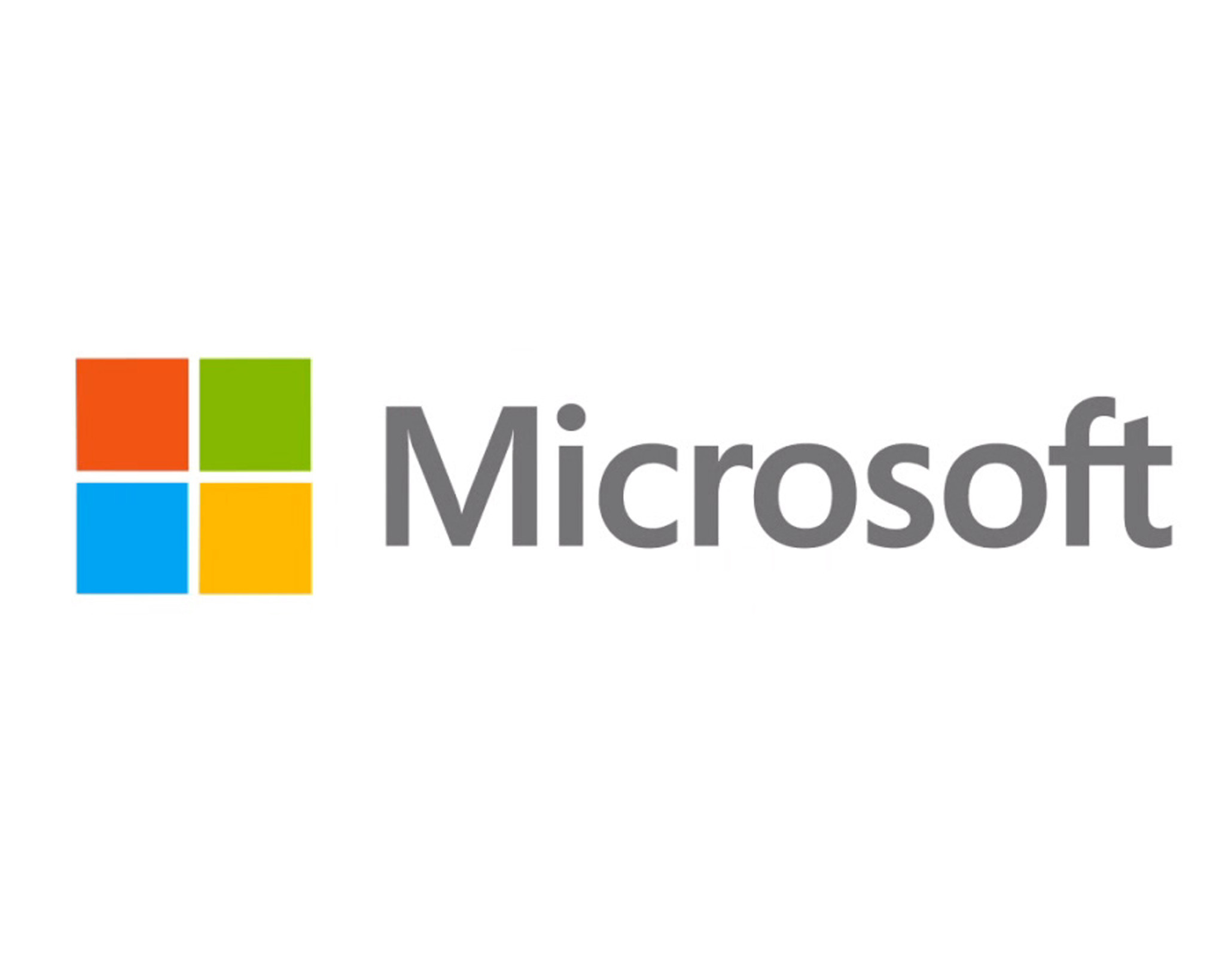 Visual Studio, .
.NET, SDKs, Tools
…
New think…
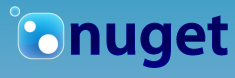 Visual F# Tools
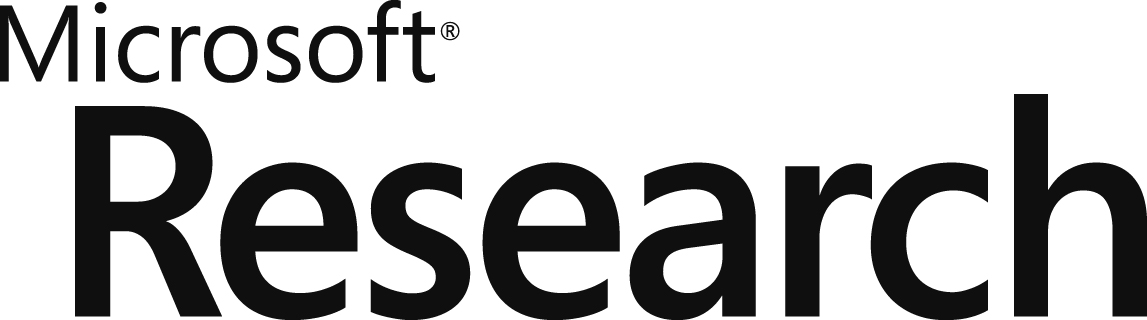 F# Open Source
Group
F# Language
tryfsharp.org
F# Software 
Foundation
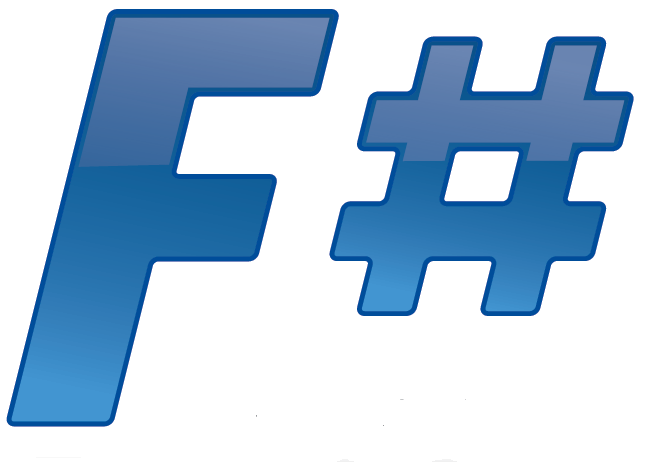 F# Community 
Groups
fpish.net
tryfs.org
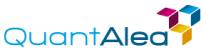 fssnip.net
tryfs.org
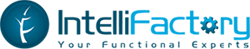 fsharpforfunandprofit.com
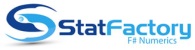 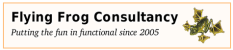 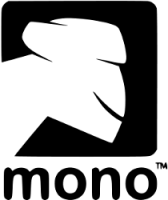 Xamarin Studio
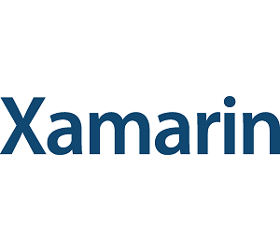 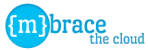 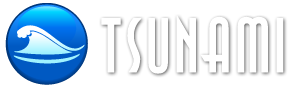 http://fsharp.org
Why do Microsoft contribute to F#?
functional-first = simple code to solve complex problems = improved time-to-market for code-heavy programming
better programmability = better platforms = make money
But let’s look more broadly…
Tour: Core Components
F# open source groupfsharp.github.come.g. F# Compiler “Open Edition”
fsharp.github.com/fsharp
Tour: Libraries and Packages
nuget.org
11,500 unique packagesWindows, Mac, Linux
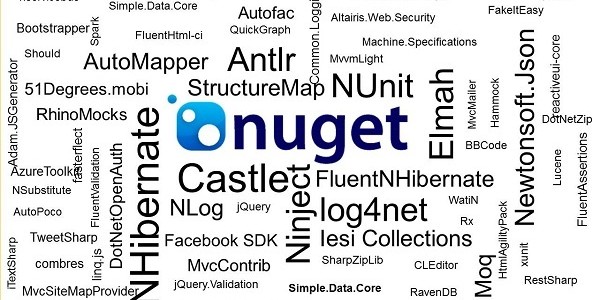 www.nuget.org
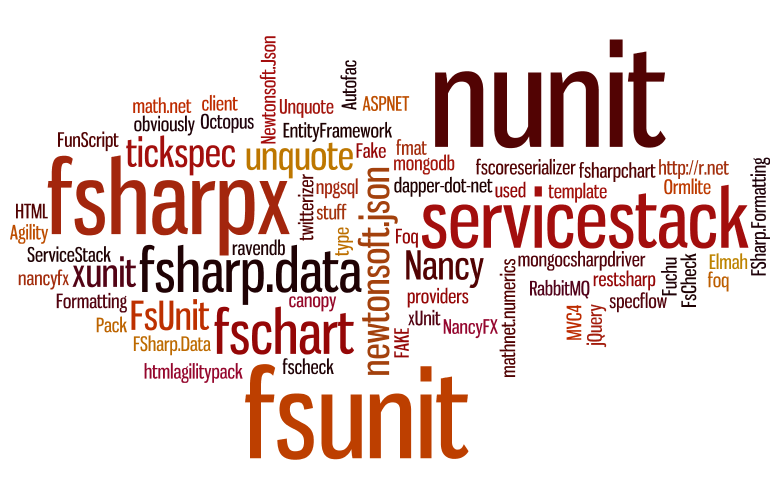 FSharp.Data, FSharpx, …
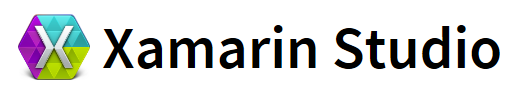 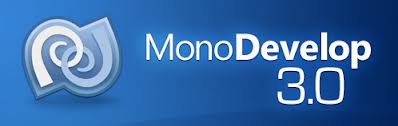 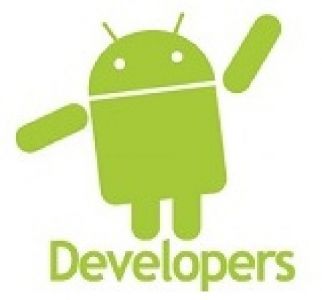 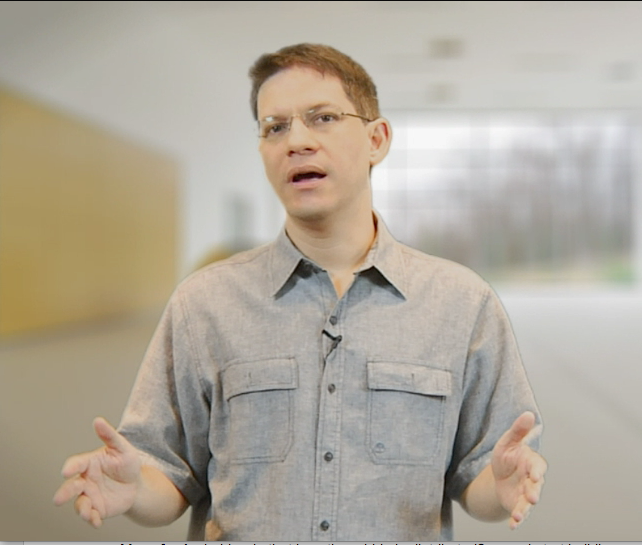 Tour: IDEs
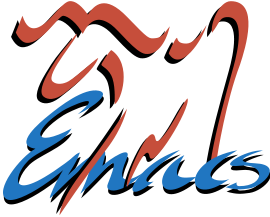 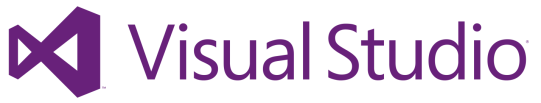 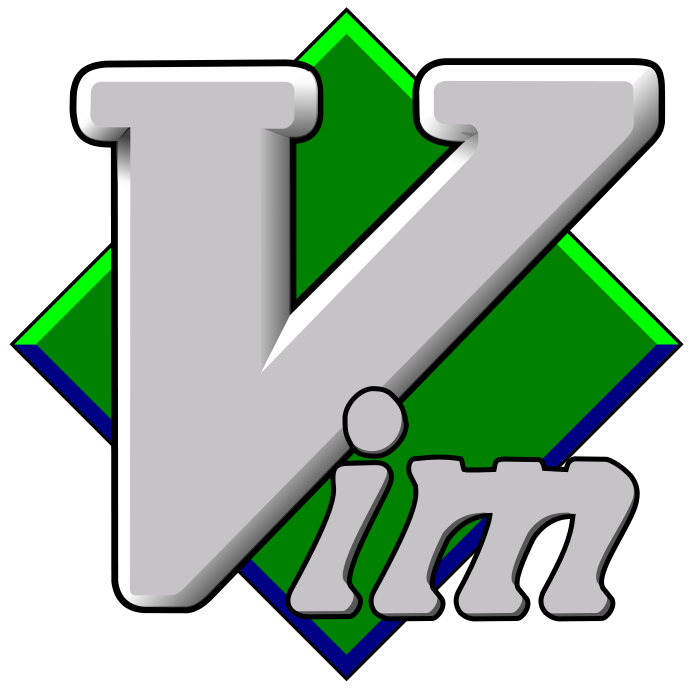 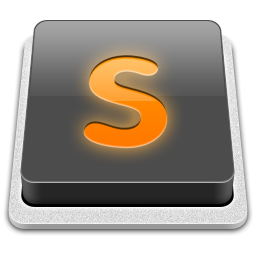 F# in Emacshttps://github.com/fsharp/fsharpbinding/
fsharp.github.com/fsharpbinding
New: Tsunami Scripting Toolshttp://tsunami.iodemo videos
Upcoming:CloudSharper
http://cloudsharper.com
F# Development Environment in the Cloud

Full F# language support

Multi-project solutions

Web and mobile Apps

Syntax highlighting

On the fly type checking

Interactive exploration

Integration with data

Support for type providers
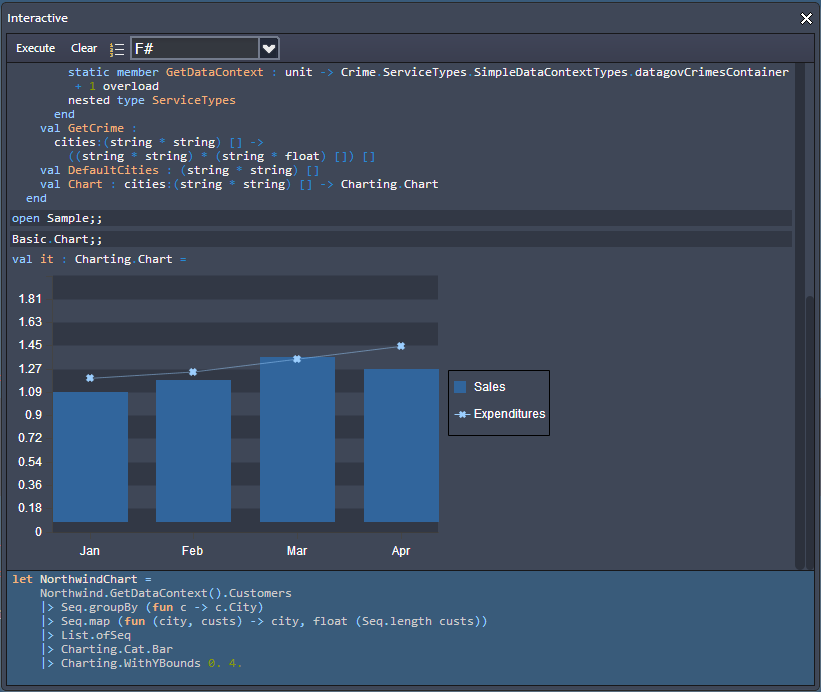 Copyright © 2004-2013 IntelliFactory
Tour: Web and Service Programming
Demo: F# + ASP.NET in Xamarin Studio
FunScript
Converts F# to Javascript through F# quotations 

Community made, open-source

Open source license

TypeScript Type Provider for interop
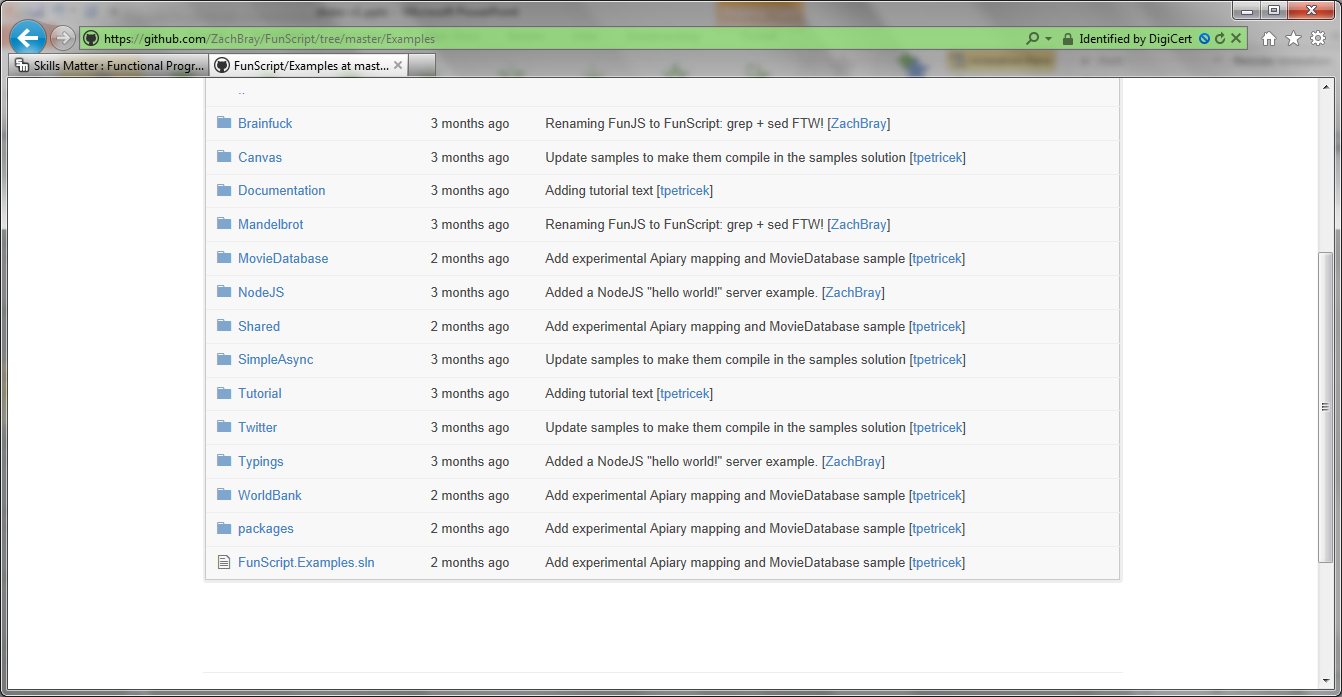 www.servicestack.net
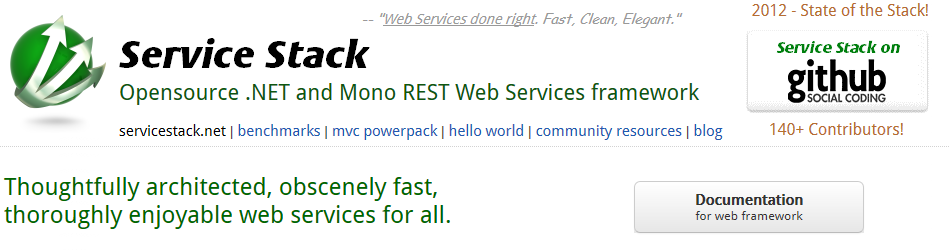 Web and Mobile Framework for F#

http://websharper.com
#websharper
WebSharper
Mature, enterprise-ready
Write all your server+client code in F#
Get a complete web or mobile application
Interface with any client-side JS library via F#
Powerful functional web abstractions
Automatic resource management
Safe URLs, type-safe URLs
and much-much more…
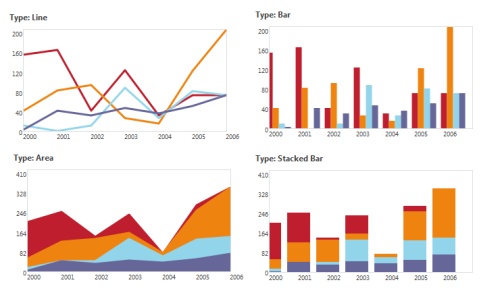 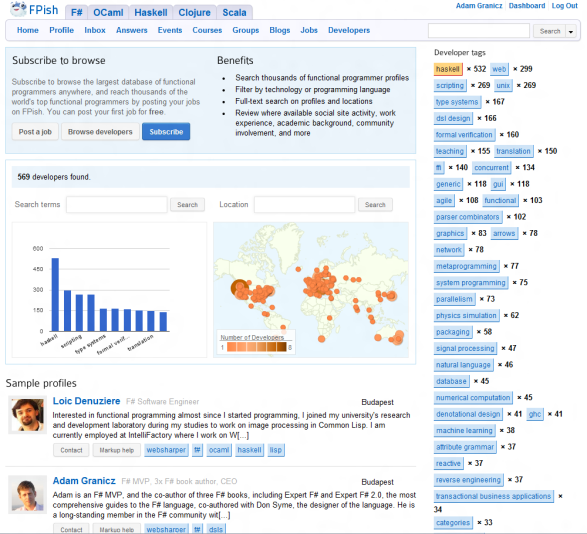 Develop applications with

      Less code - 50-90% less
      Quicker to develop – on average we find 2-3x
      Easier to maintain – Significant $$ savings
Copyright © 2004-2013 IntelliFactory
Tour: Cloud Programming
Amazon Web Services .NET SDKs http://aws.amazon.com/tools https://github.com/aws (Apache 2.0)
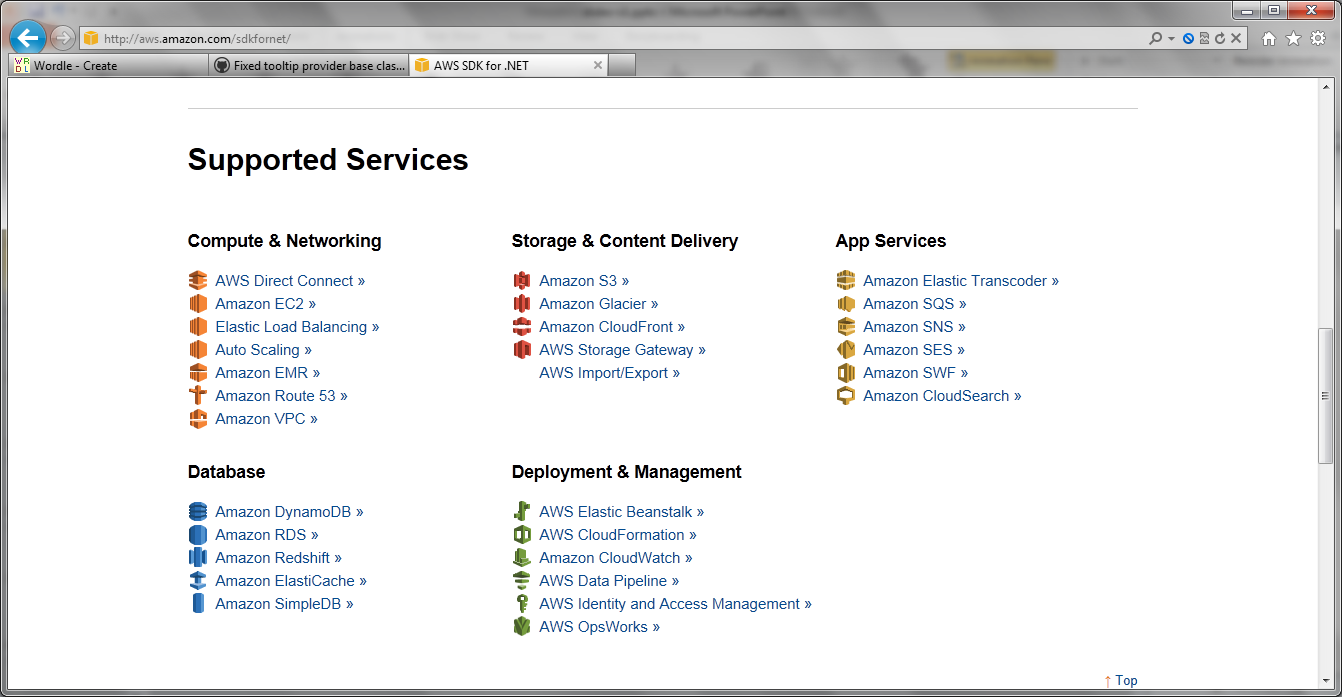 Azure .NET SDKshttp://www.windowsazure.com https://github.com/WindowsAzure/  (Apache 2.0)
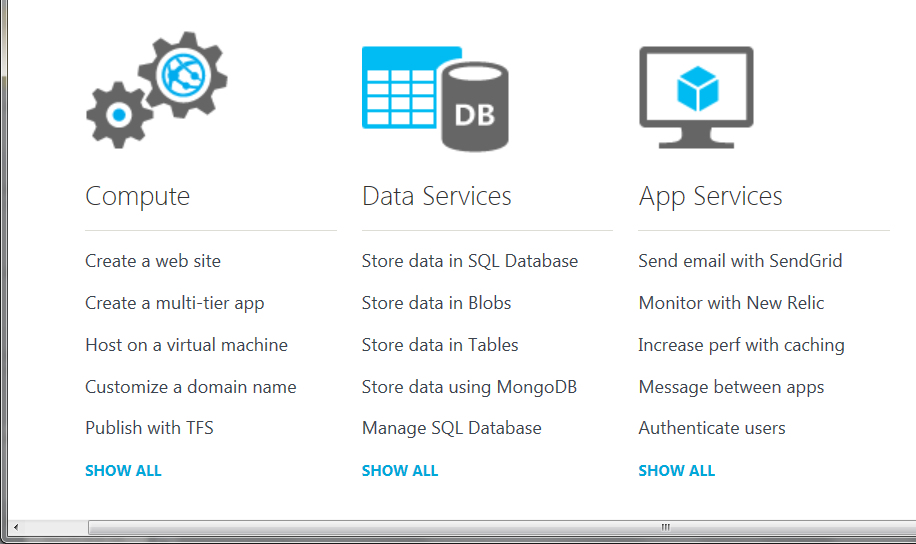 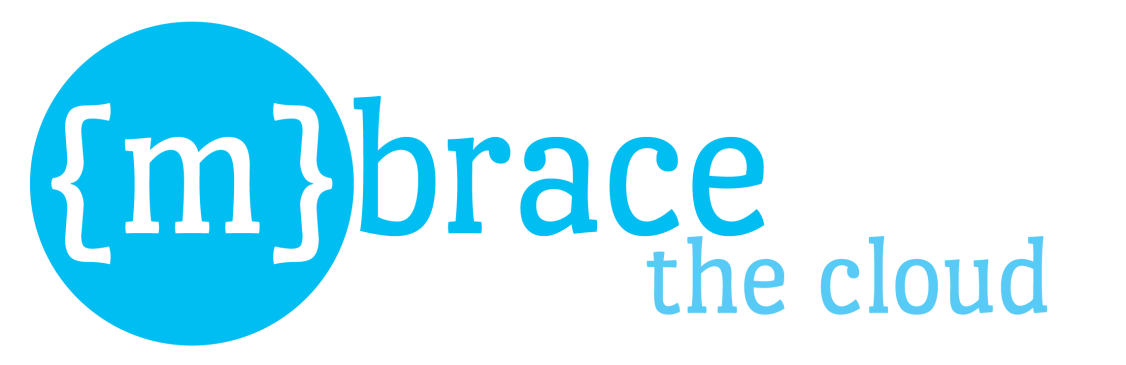 http://m-brace.net
A big data framework for private and public clouds
Tour: Building, Mocking, Testing, …
FAKE, Moq, Foq, Nunit, XUnit, TestSpec, FsUnit, …
Tour: GPGPU Programming
search on nuget for GPU or CUDA!
search on google for “C# GPGPU”
Alea.cuBase
Complete solution to develop CUDA accelerated GPU applications in .NET
Based on LLVM and CUDA 5 technology
Uses F# code quotation
Source code solution
No wrappers, no post build process to transform IL code 
Our base technology for GPU projects
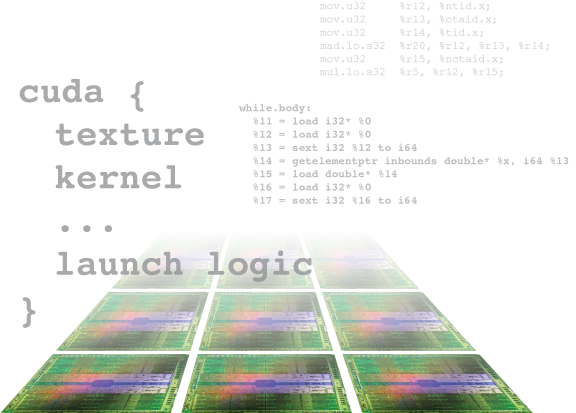 Solid framework
for reusability
GPU algorithm
scripting
Dynamic code 
generation
Rapid
development
Advanced CUDAprogramming
Industry grade
performance
Tour: Math and Statistics Packages
See http://fsharp.org
Search on nuget for statistics

Math.NET, ExtremeOptimization, F# for Numerics, FCore, NMath, …
Part I: Summary
F# is open source, cross-platform with many contributors
The core compiler and library are done at Microsoft using a “code drop” model
The fsharp.org community are OK with that

The F# Exosystem is big, rich, active and multi-faceted
Part II From Broad, to Really, Really Broad
Recap: The Information Revolution
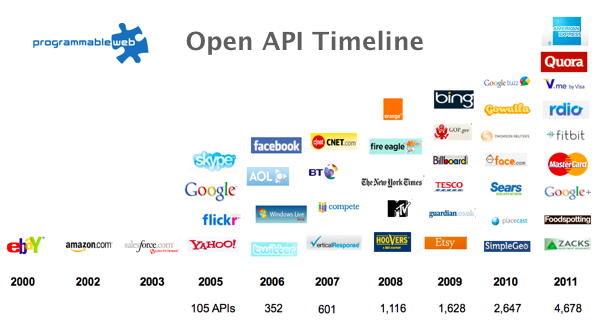 All your types are belong to us….
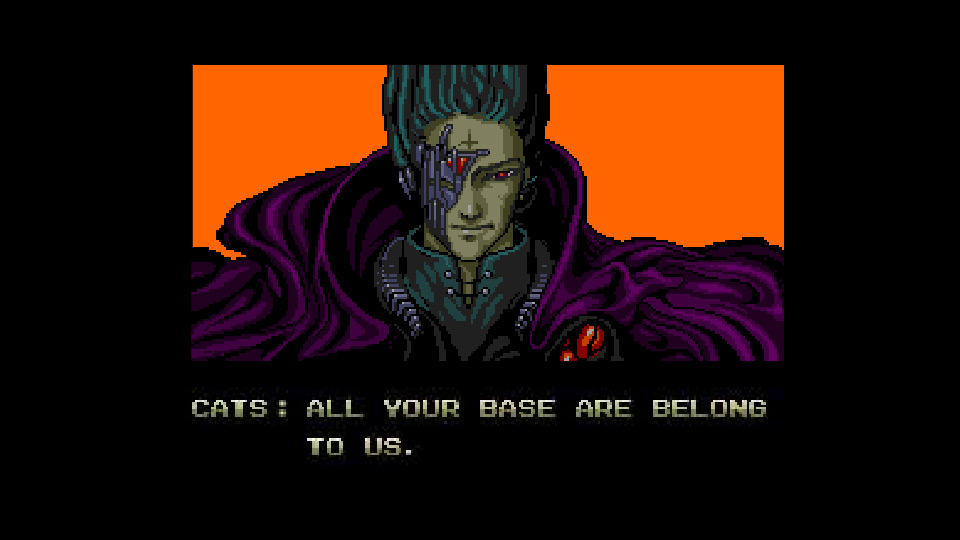 types
SQL
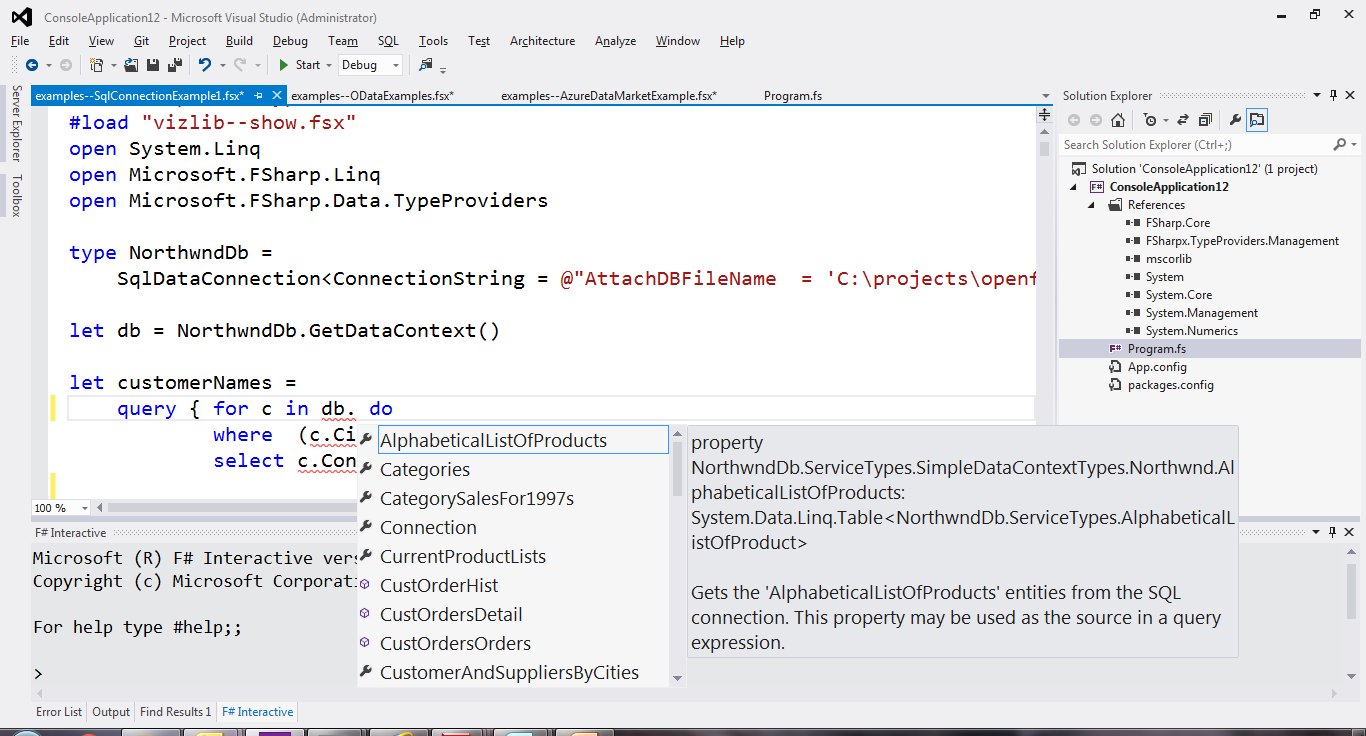 05/04/2013
47
CSV
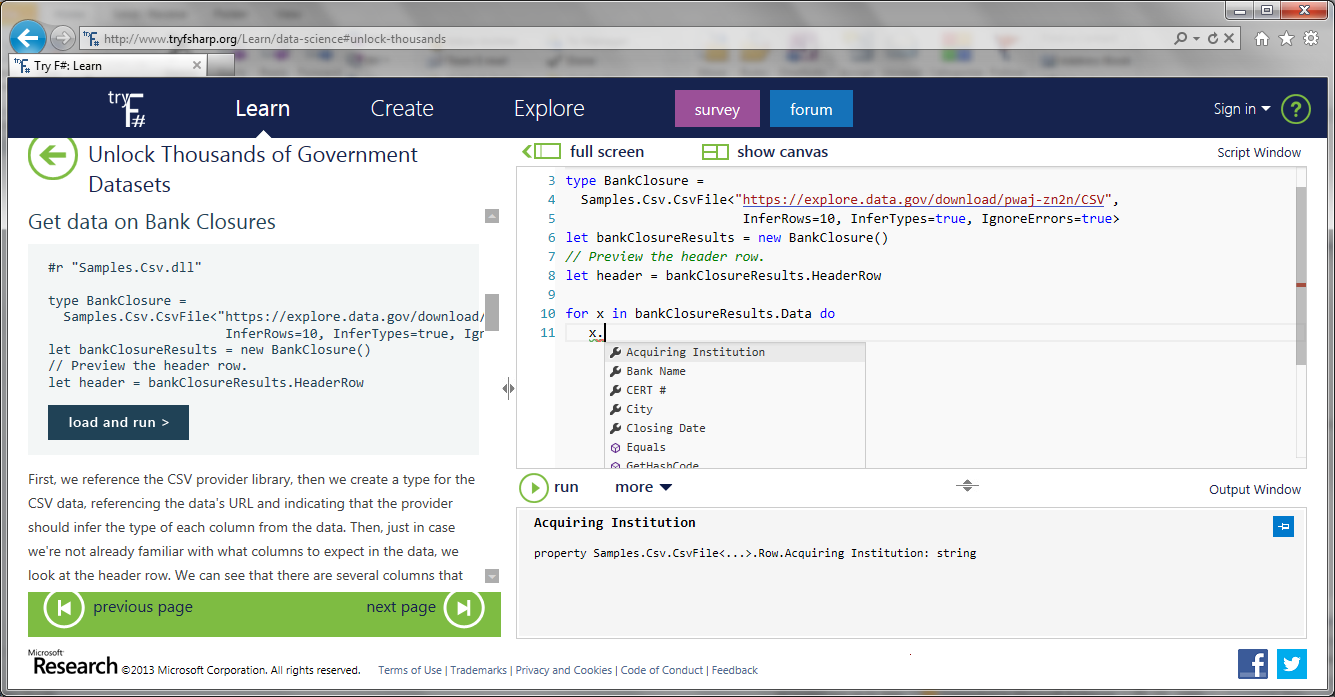 05/04/2013
48
JSON
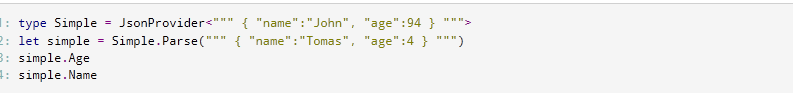 05/04/2013
49
XML
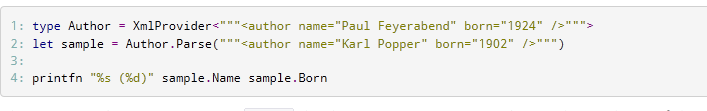 05/04/2013
50
OData
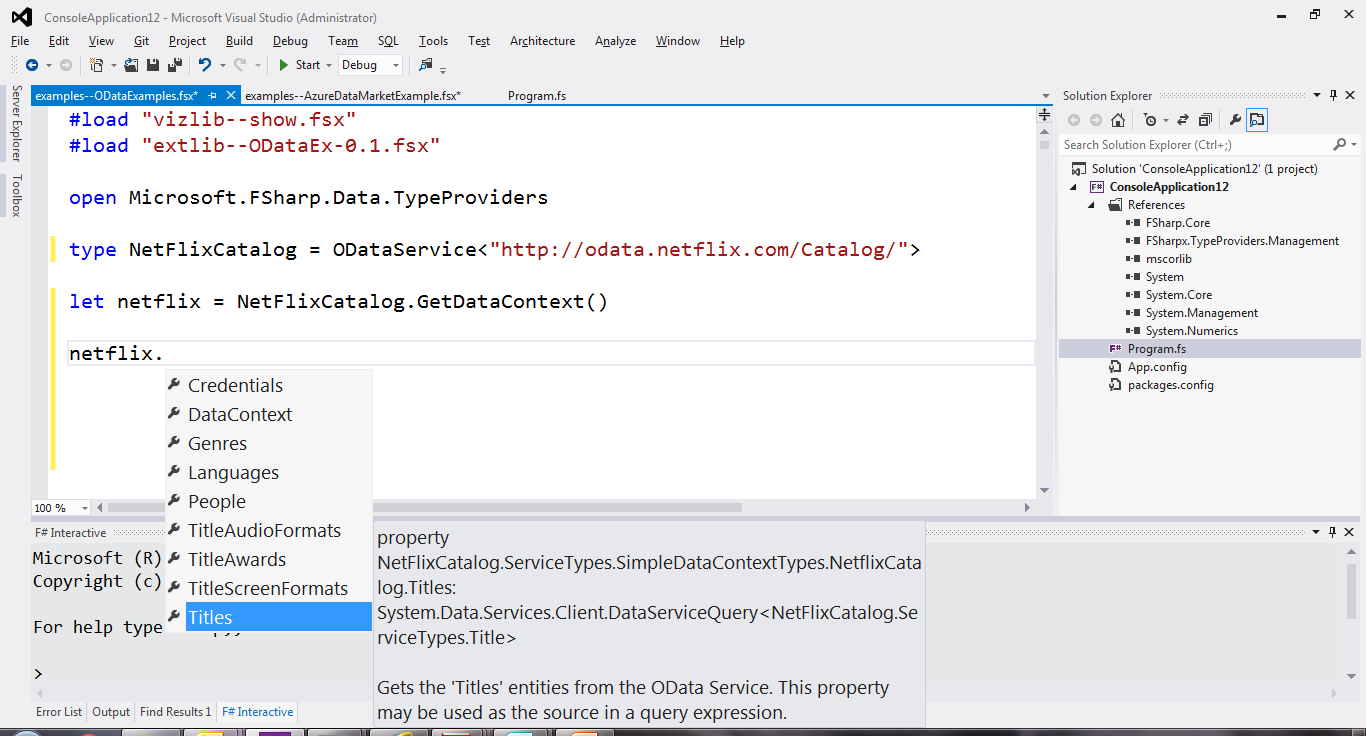 05/04/2013
51
Hadoop/Hive
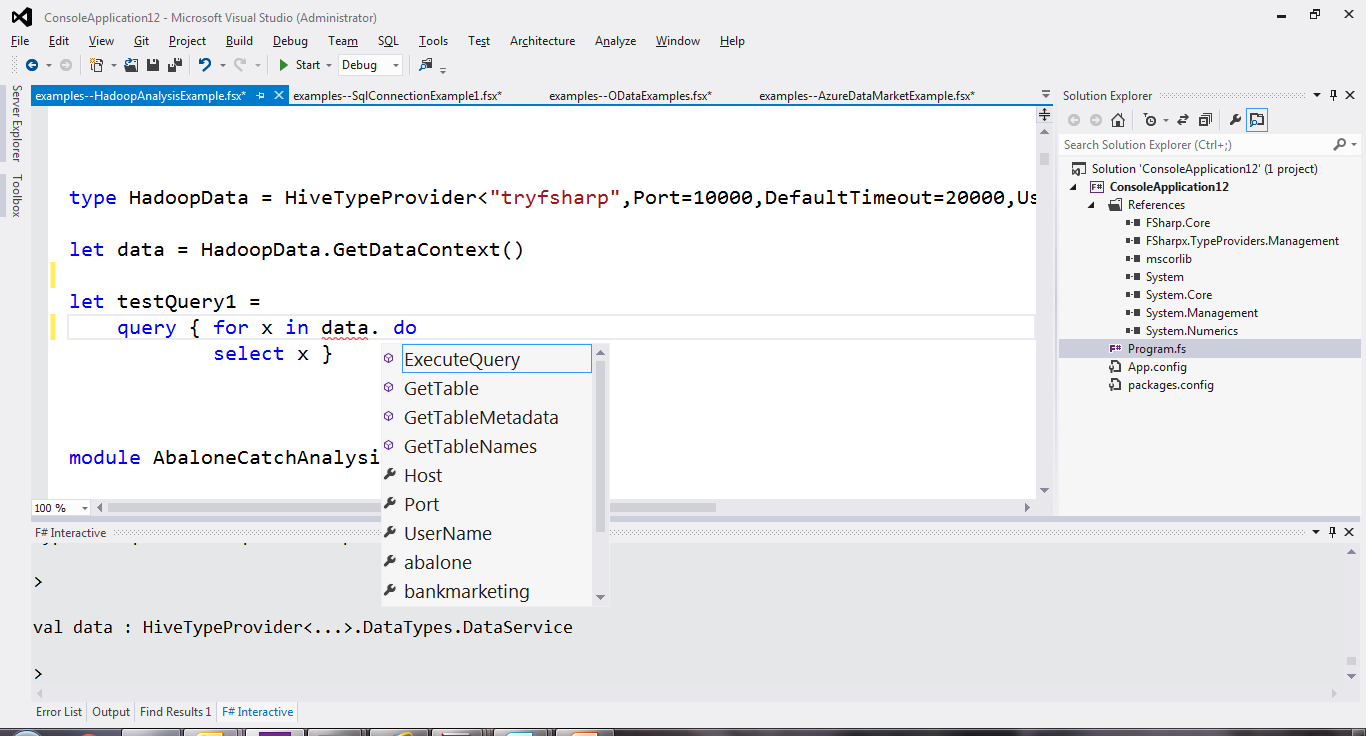 05/04/2013
52
World Bank
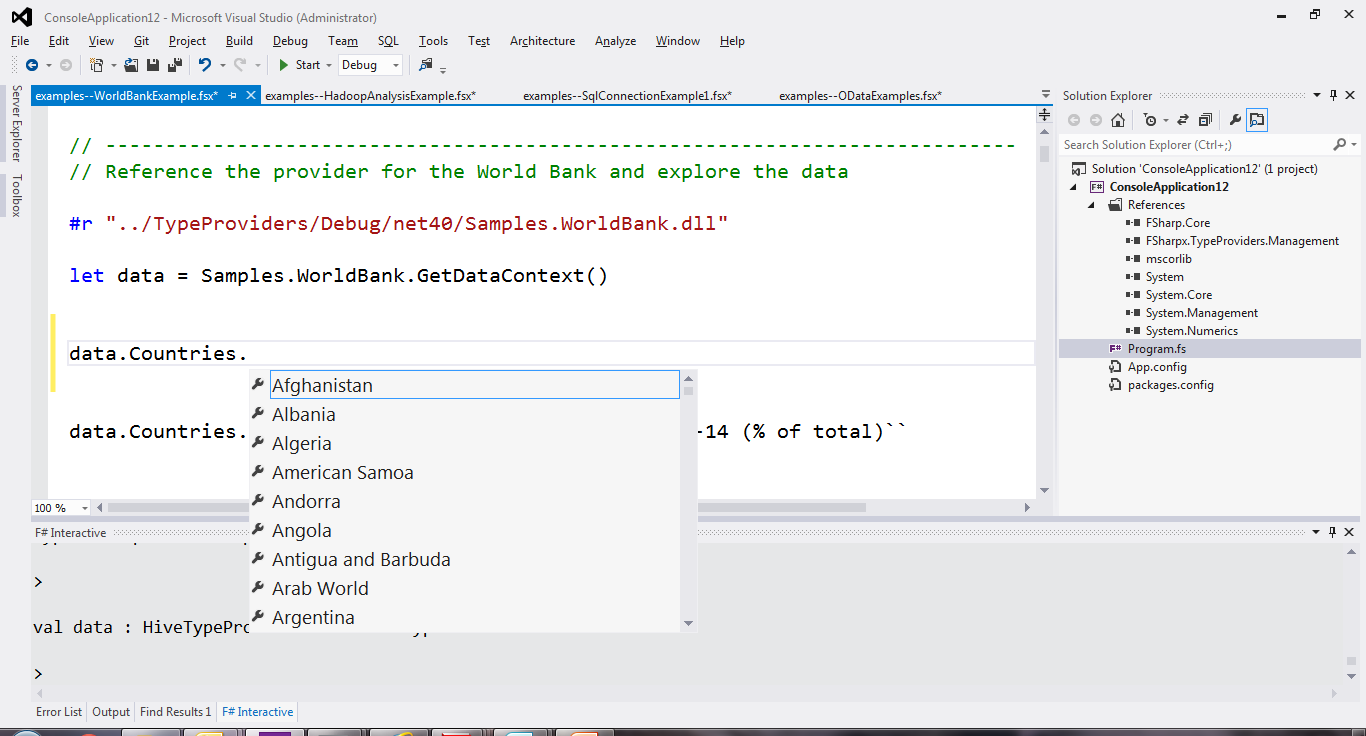 05/04/2013
53
Azure Data Market
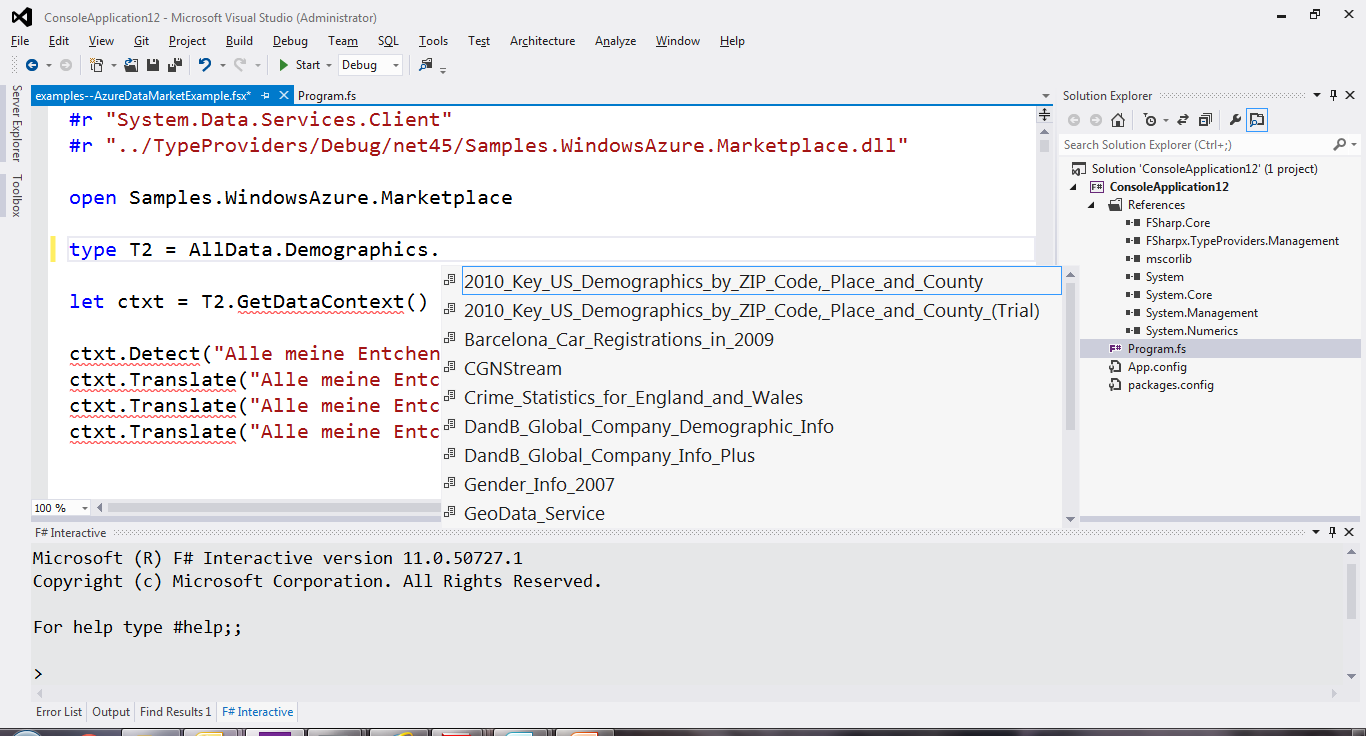 05/04/2013
54
WSDL
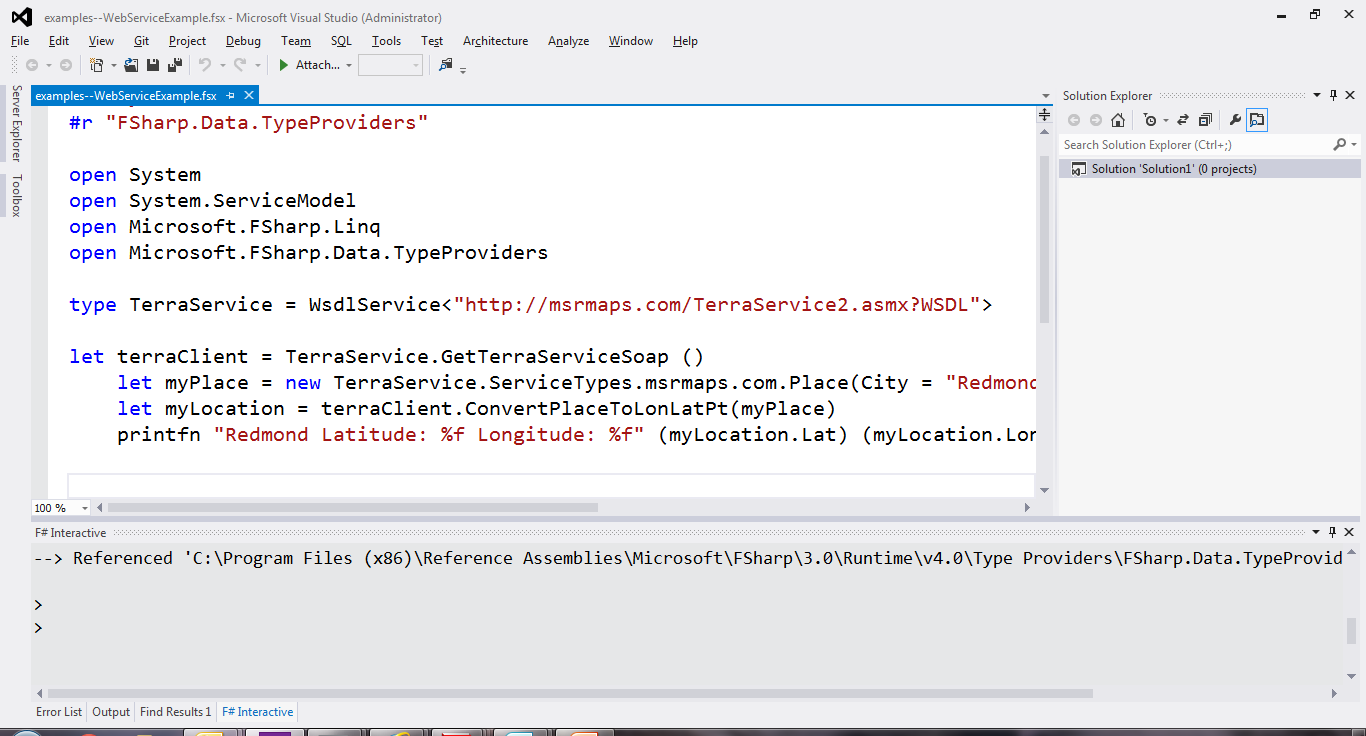 05/04/2013
55
WMI
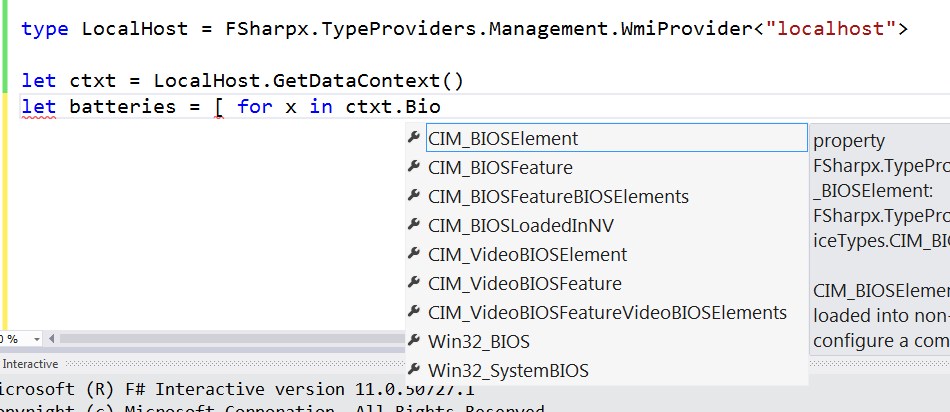 05/04/2013
56
Freebase
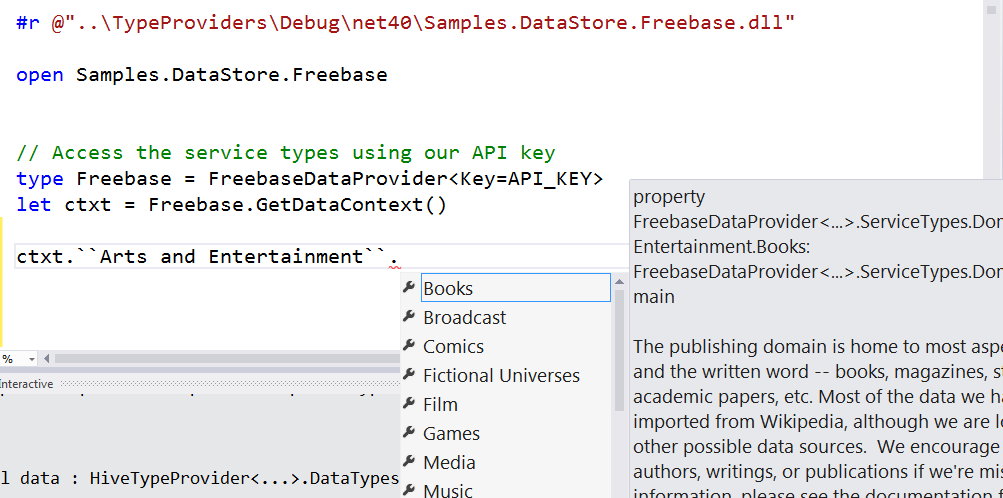 05/04/2013
57
R
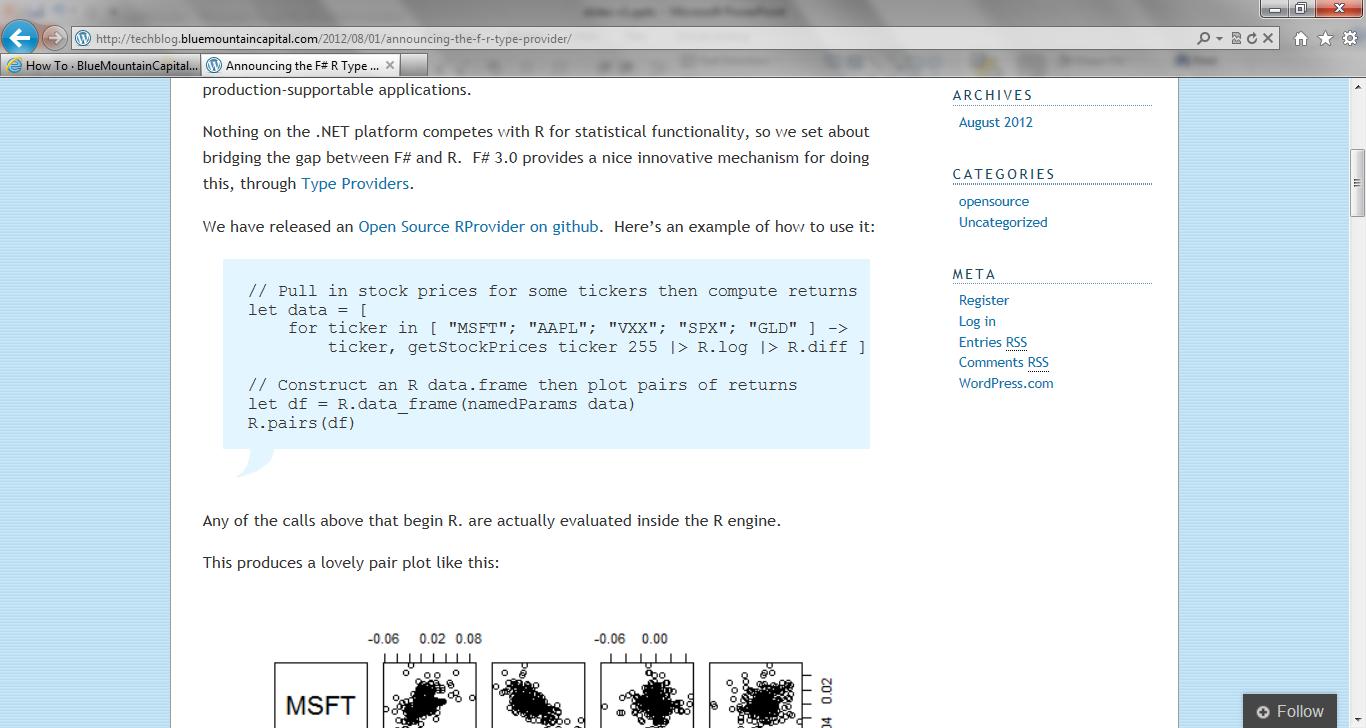 05/04/2013
58
TypeScript
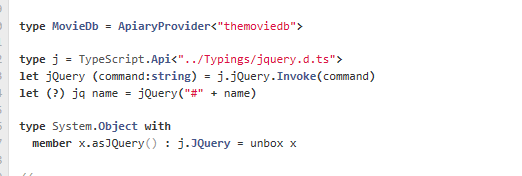 05/04/2013
59
r provider f#
Update: RProvider
Open source community provider for interop with R

discovers installed R packages
Access > 2,000 R packages
projects them as .NET namespaces 
underneath the parent namespace RProvider
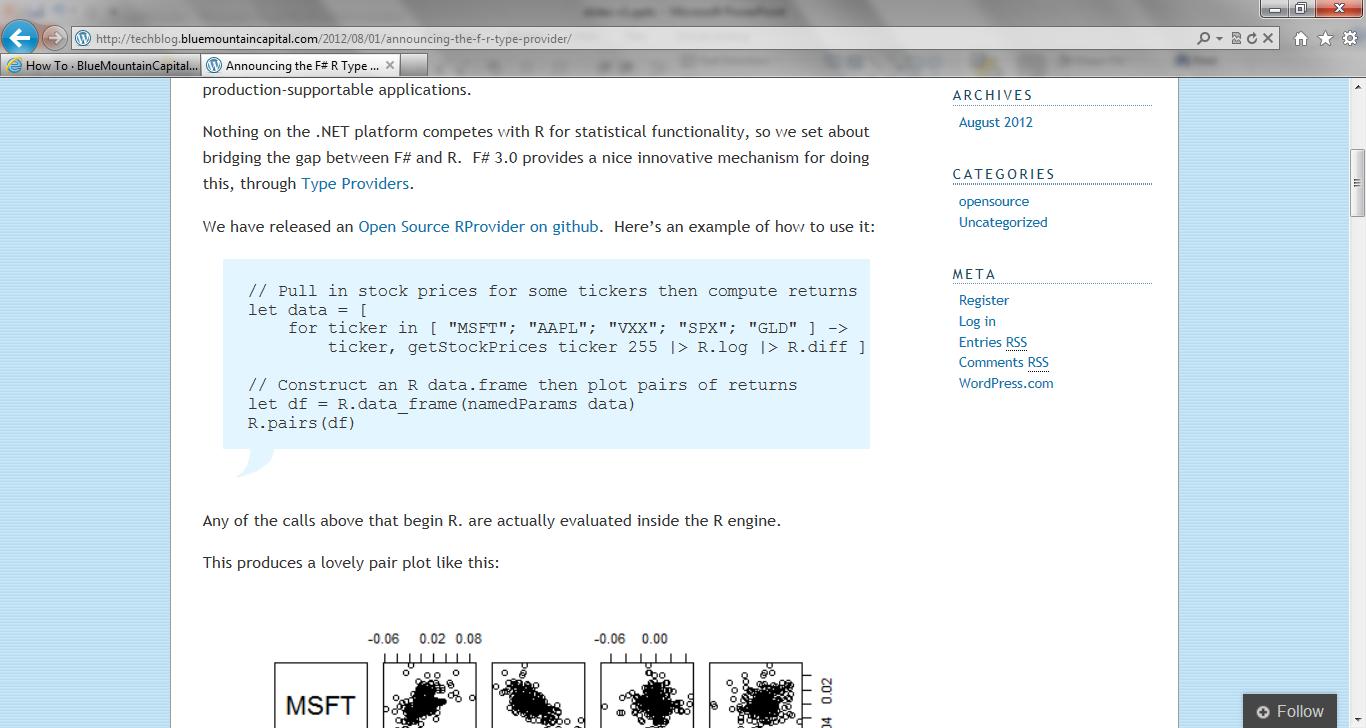 Demo: F# to R
Summary
fsharp.org tryfsharp.org  Questions?